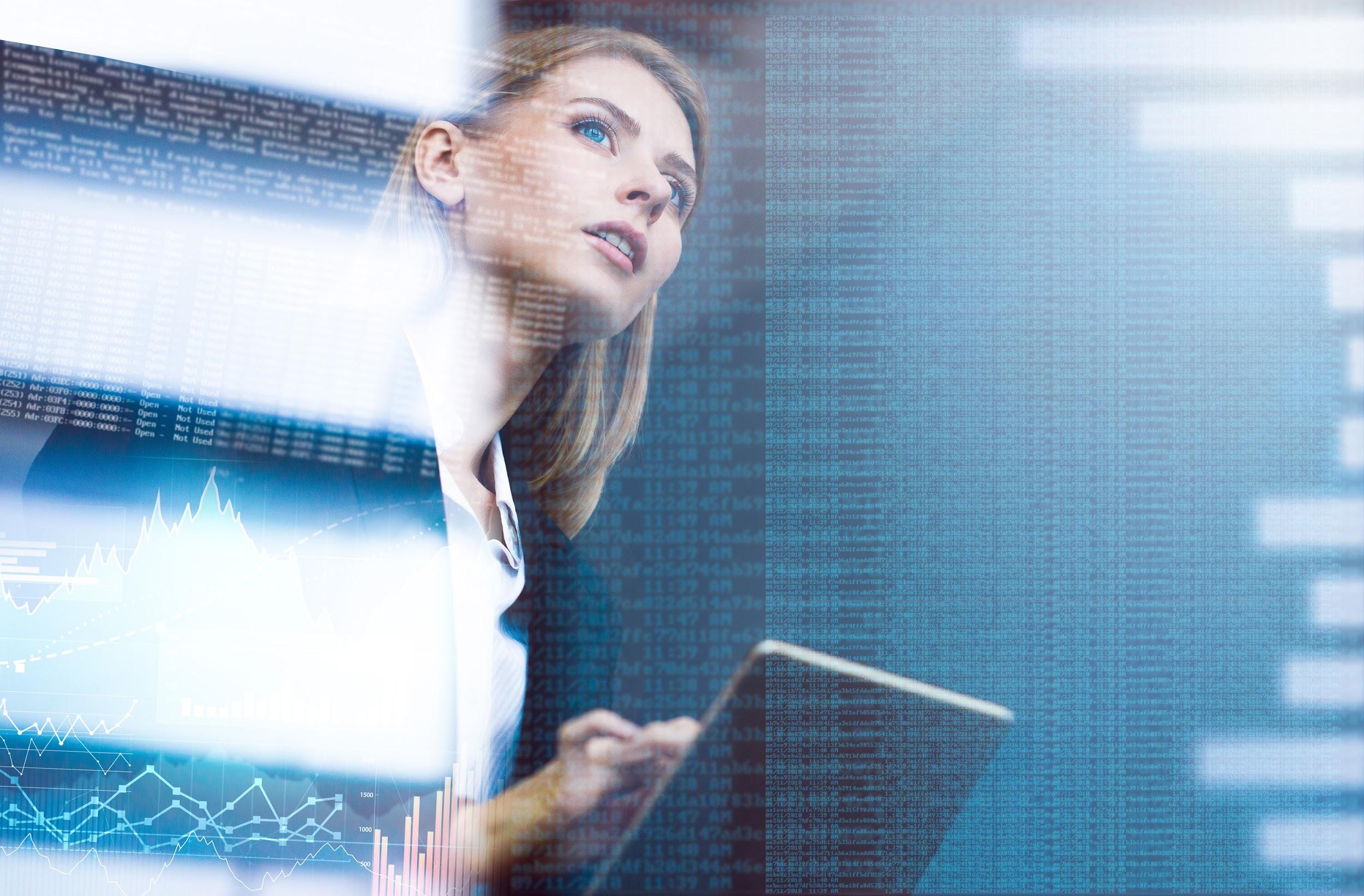 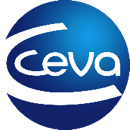 TMA JDE
Stratégie & Eléments Clés

27 Mai 2021
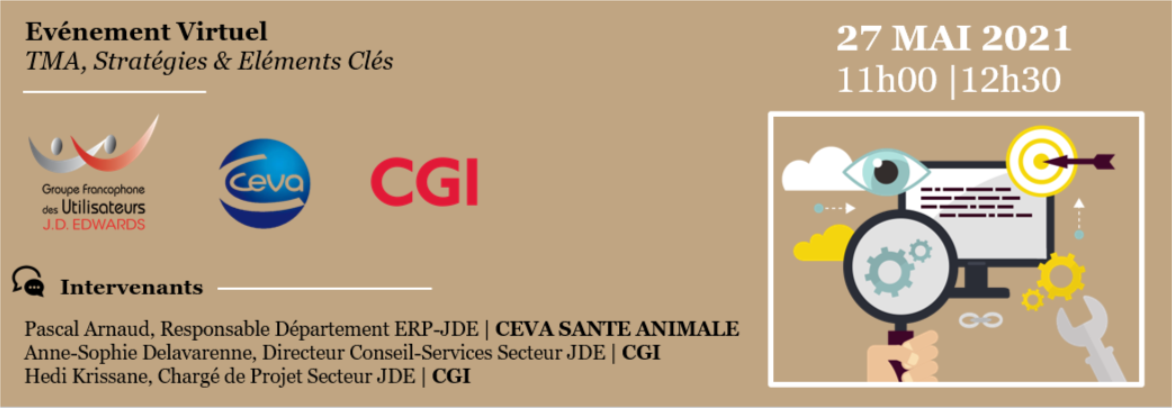 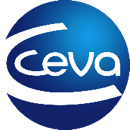 SOME JDE CONTEXT ELEMENTS AT CEVA
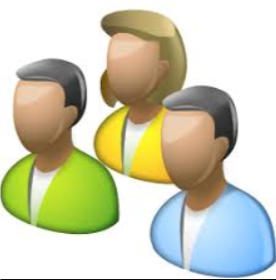 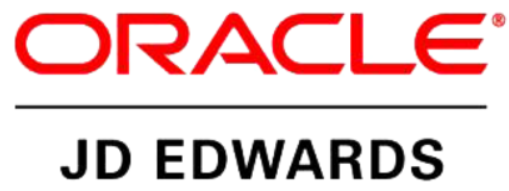 JDE USERS WW
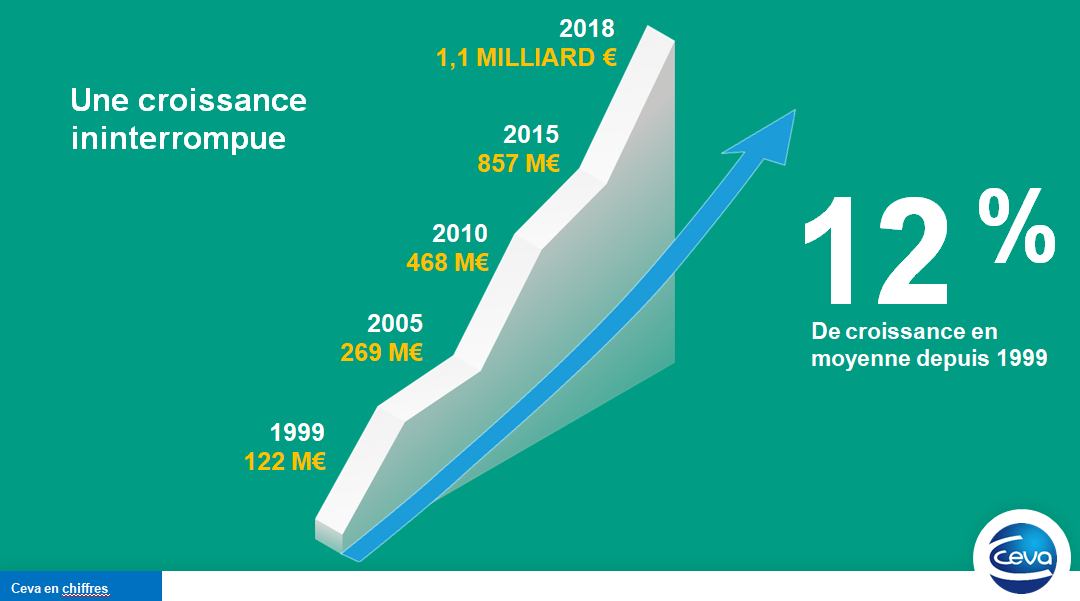 51
2020
JDE Instances WW
46
2019
2007
2020
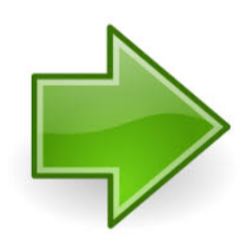 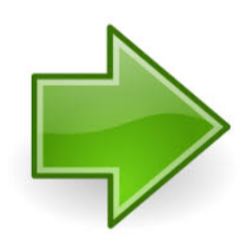 1842
2019
39
2018
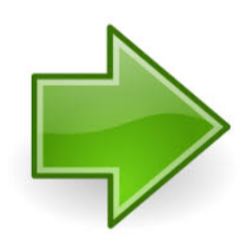 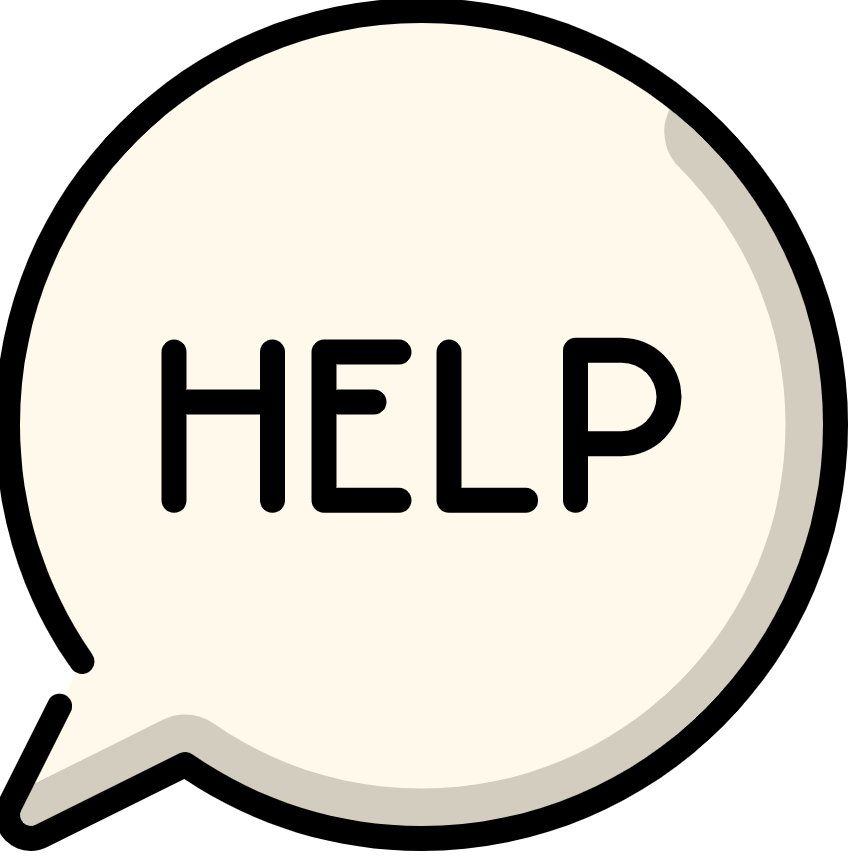 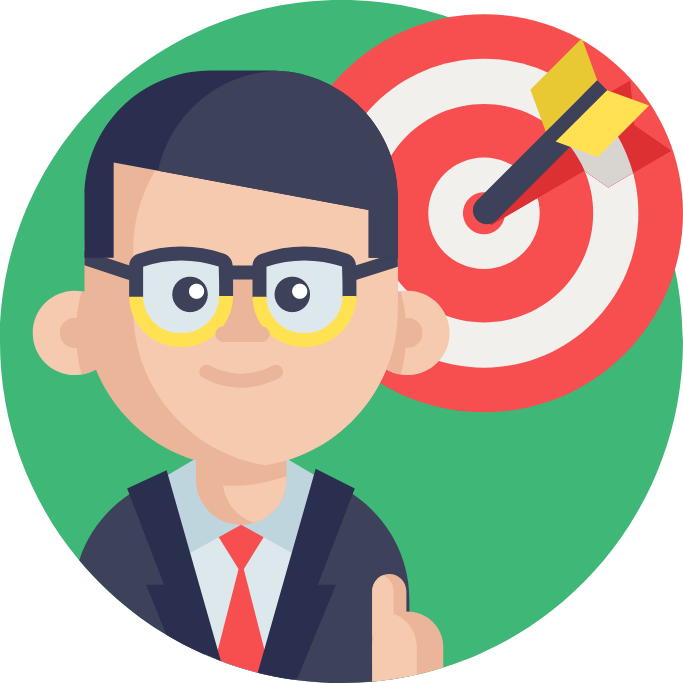 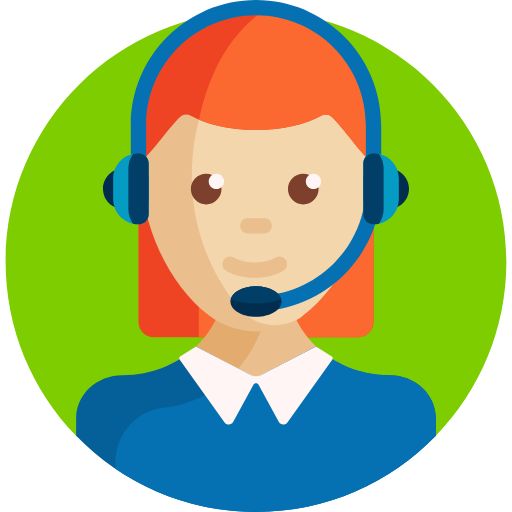 INCIDENTS
TEAMS
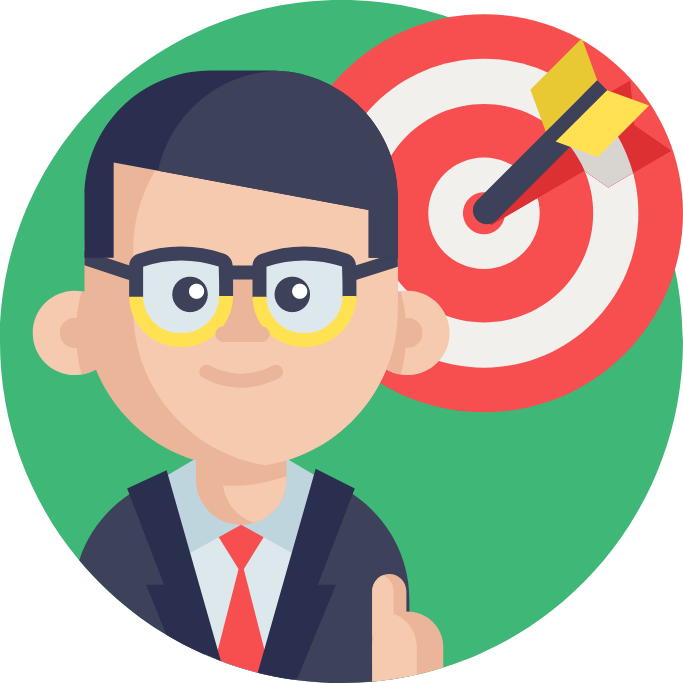 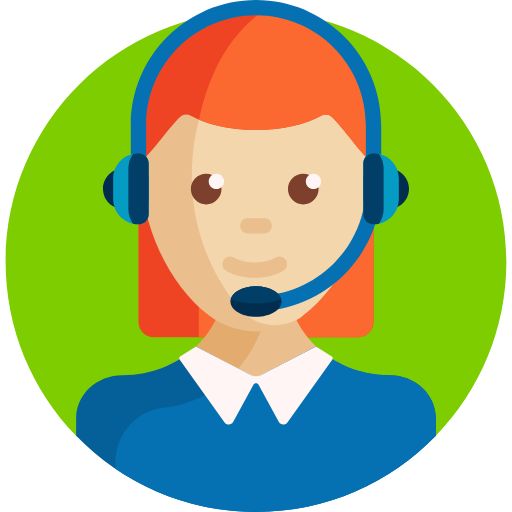 214
01/2020
82
01/2020
2784
2020
BACKLOG
AGING 3M+
INCOMING
13 FTE WW Support team in 2019
5 FTE Project Manager in 2019
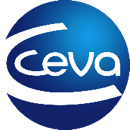 TMA JDE - WHY ? BACK TO THE ORIGIN...
Définition & Mise en Oeuvre des KPIs
Pilotage des Activités par les KPIs
Réduction Backlog / Ancienneté Incidents
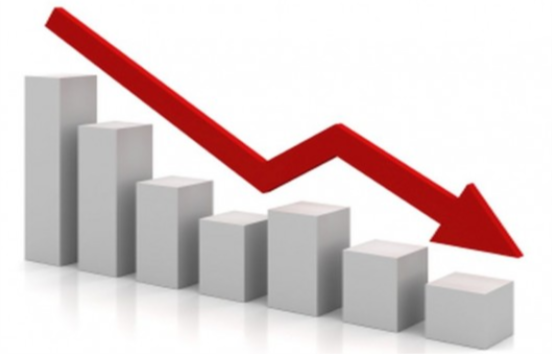 Continuité Services
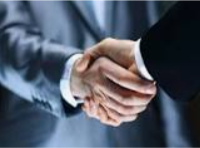 -> Améliorer la Satisfaction de nos Clients internes
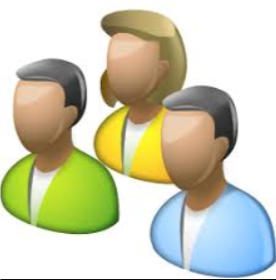 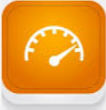 -> Accompagner et Supporter la Croissance du Groupe
46...51 Affiliates
+9%
Formalisation de la Documentation
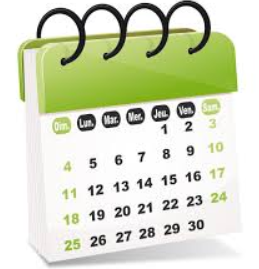 -> Capacité à adresser des Projets, tout en améliorant la Qualité
Projets Stratégiques
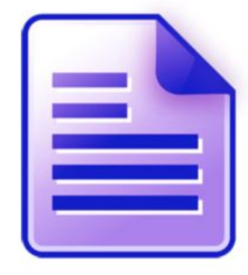 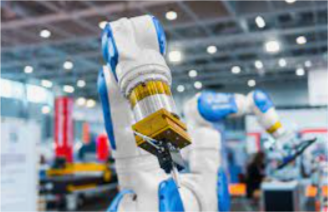 Professionnalisation, Industrialisation
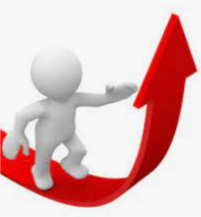 -> Réduire globalement les Coûts de Fonctionnement
Gagner en efficacité
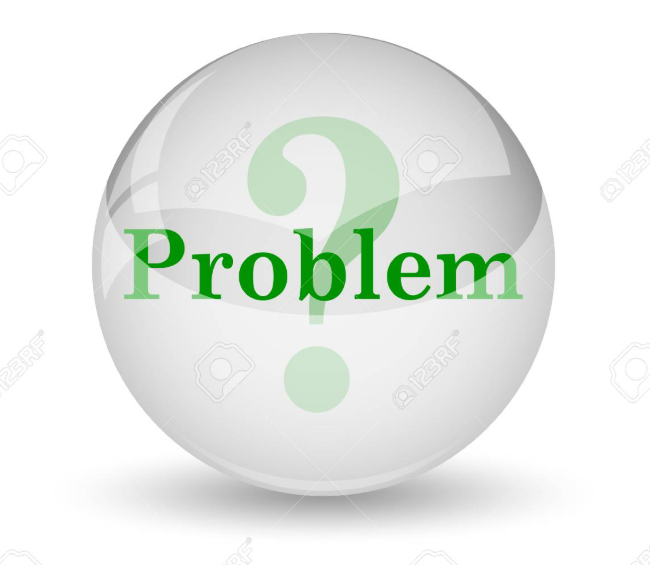 Support Level 1
 Identification, Formalisation, Procédures
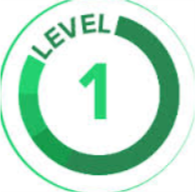 Gestion des Problèmes
-> Développer l’Amélioration Continue
-> Ancrer la mise en oeuvre de la Stratégie de Support
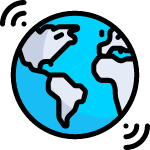 Run Manager
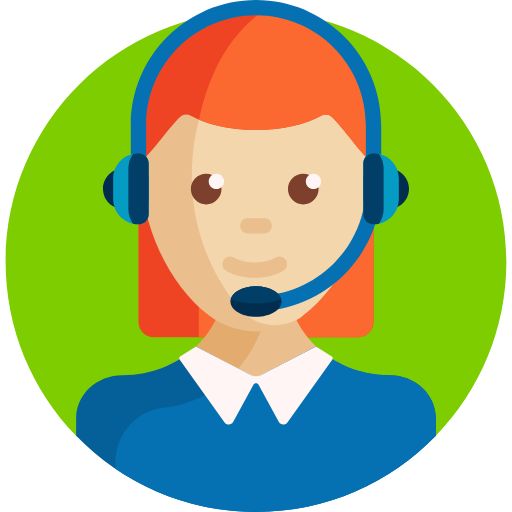 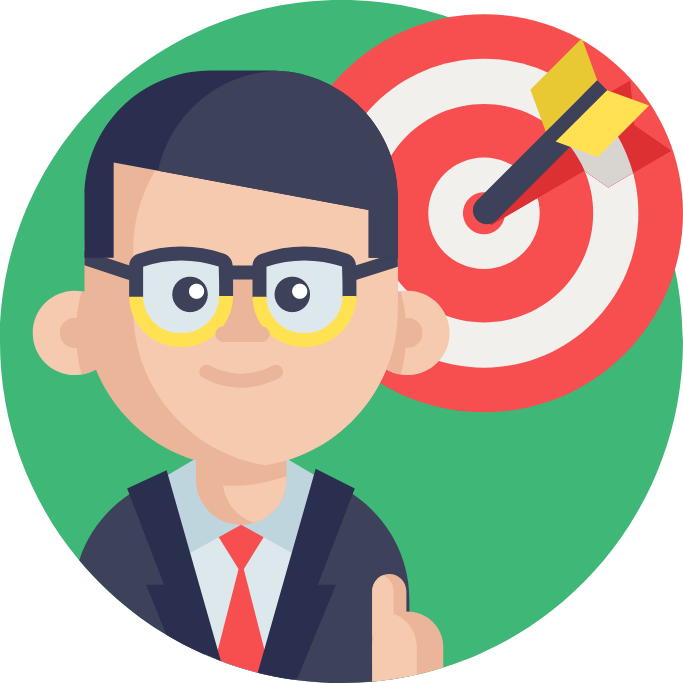 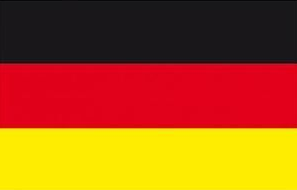 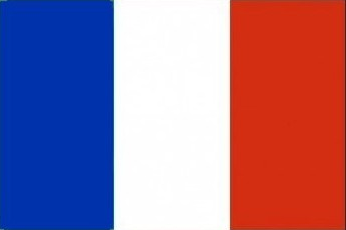 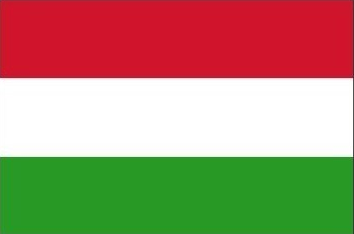 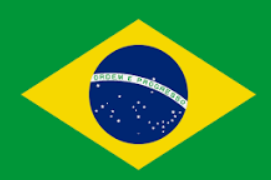 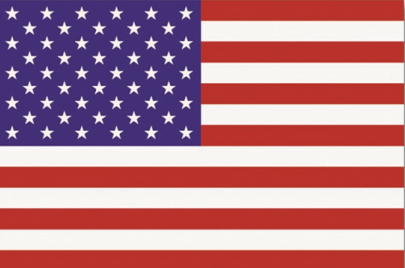 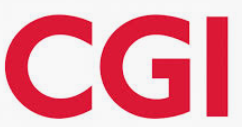 Platforms
Corp. Support
[Speaker Notes: Satisfaction clients internes : Continuité de Services => maîtrise du turnover
Croissance du Groupe : évolutivité => augmentation du périmètre fonctionnel (nouveaux projets/fonctionnalités) // flexibilité à la hausse (clôture mensuelle/annuelle) comme à la baisse (situation covid)
Capacité à adresser les projets : libérer les CP internes pour accompagner le business sur les projets stratégiques du groupe // Améliorer la qualité : formalisation du trx de compétences lors des Move2Run
Réduire coûts de fonctionnement
Amélioration Continue
Stratégie de Support :  mise en place plateforme régionale (couverture L1) // Corp (couverture L2 & L3) // Création Rôle Run Manager]
TMA JDE - MISE EN OEUVRE
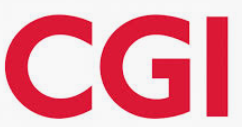 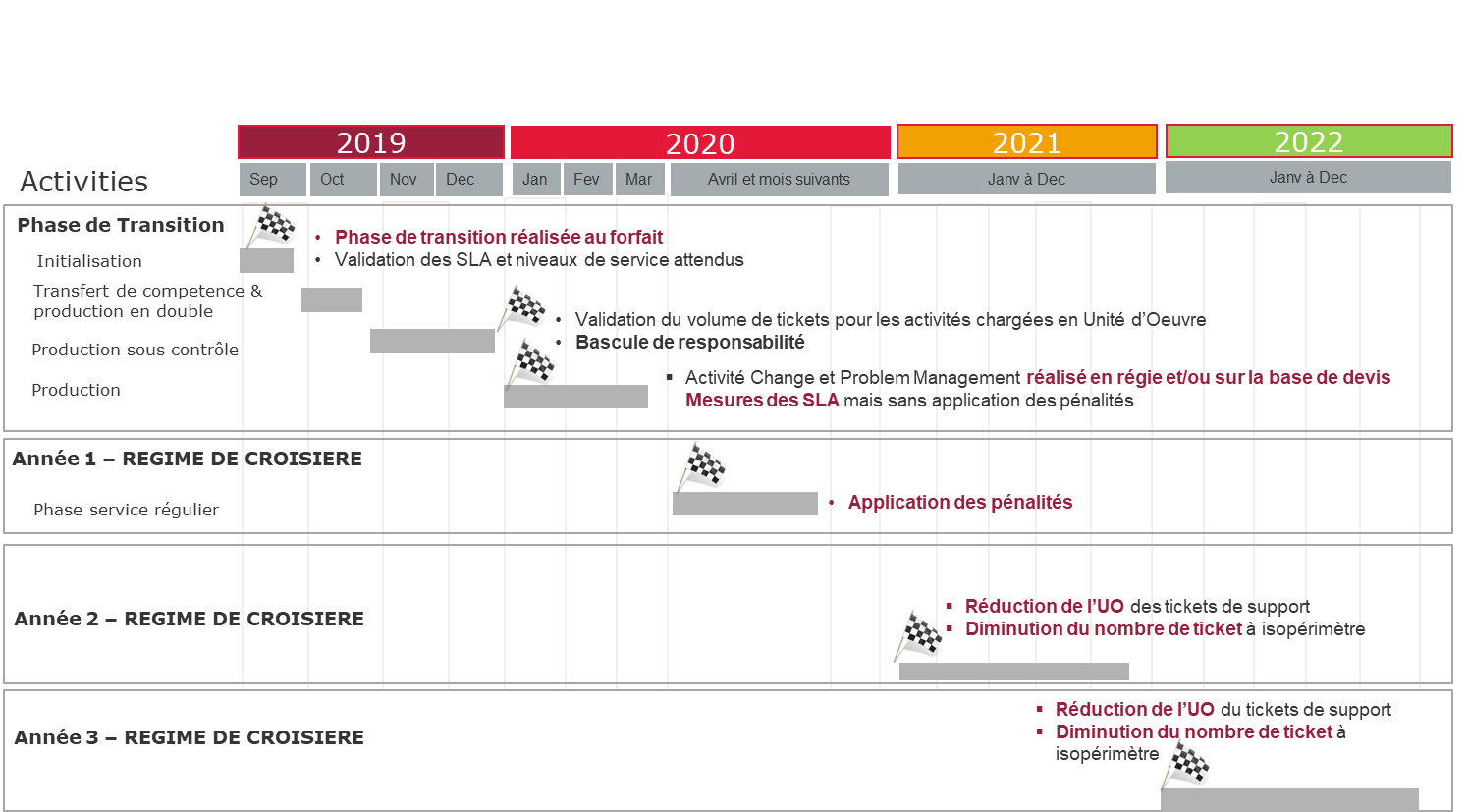 TMA JDE - FOCUS PHASE RAMP UP
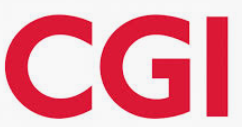 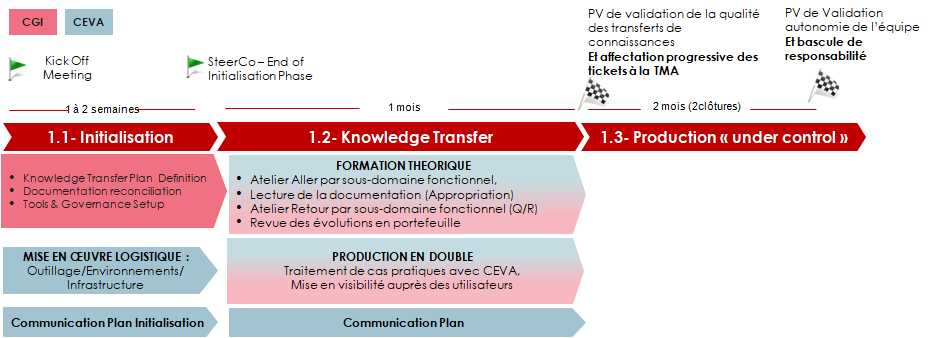 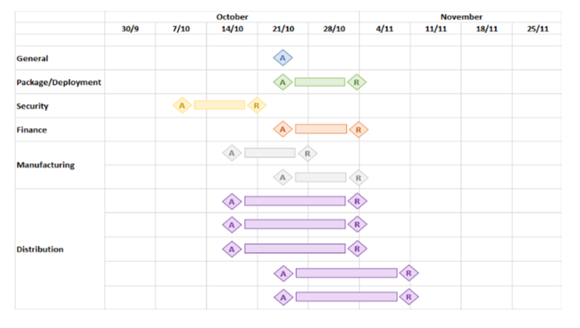 TMA JDE – PÉRIMÈTRE
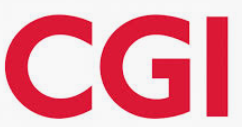 Couverture fonctionnelle
Activités
Production
Achat
Planification
Logistique
Supply Chain
Gestion Commerciale
Traçabilité
Finance & Comptabilité
Support N1
Support
Support N2/N3
Problem Management
Change Management
Projets
Dev  & Package delivery
Projets divers
‹#›
TMA JDE – PROBLEM MANAGEMENT
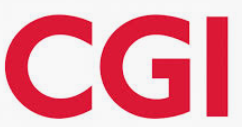 04
02
01
03
05
Recherche root cause
Mise en place solution
Regroupement
Création d’un problème
Revue mensuelle
Detection des recurrences, et du volume de ticket concerné
Analyses croisées par categories de resolution, domaines fonctionnels, pays
Validation avec Ceva du problème et priorisation
Analyse approfondie et conception d’une solution durable
Implémentation de la solution dans le process change management
TMA JDE - RÉSULTATS OBTENUS (1/2)
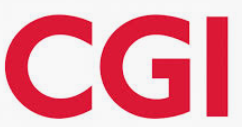 Impact sur incidents
Problem backlog
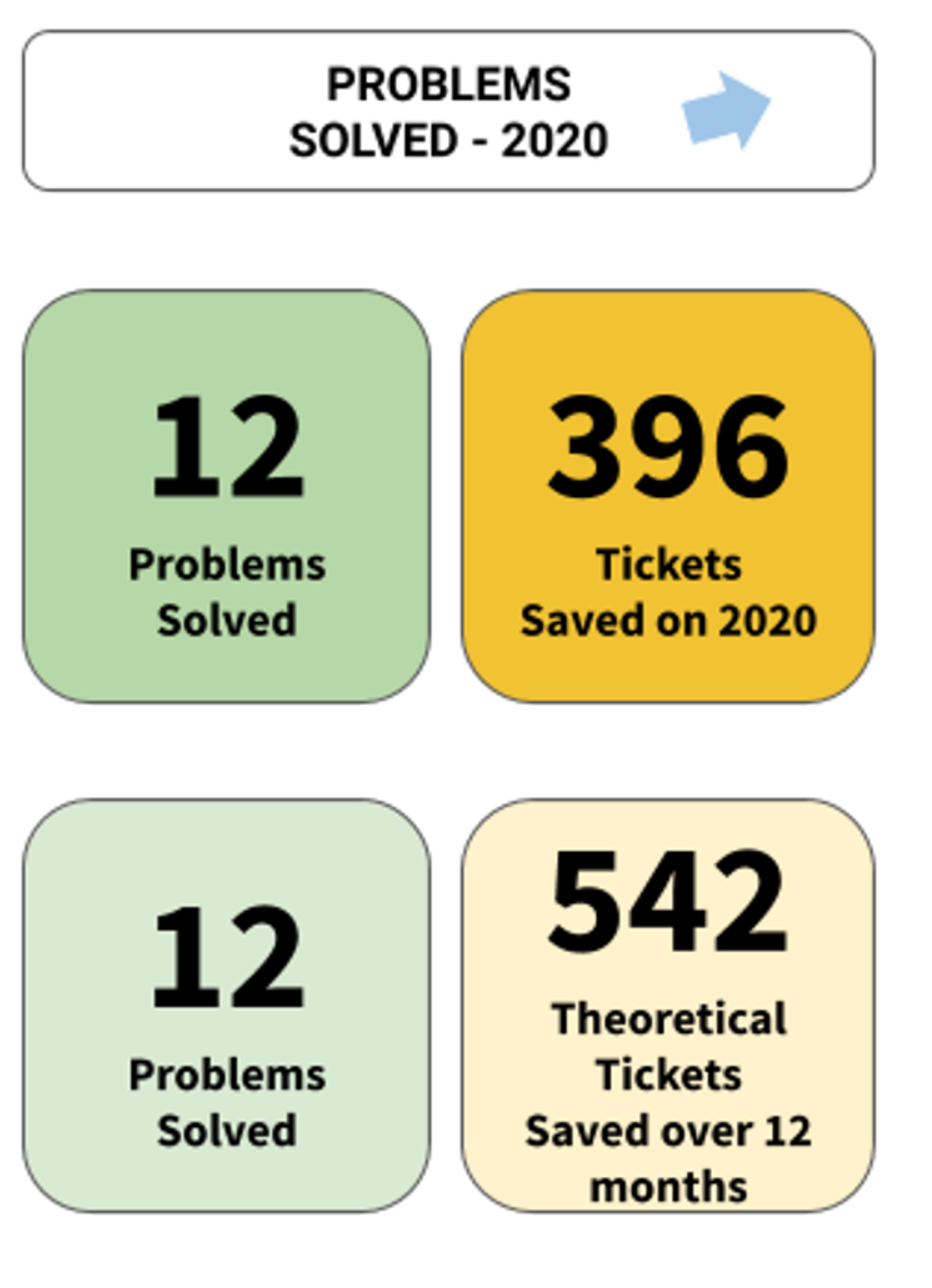 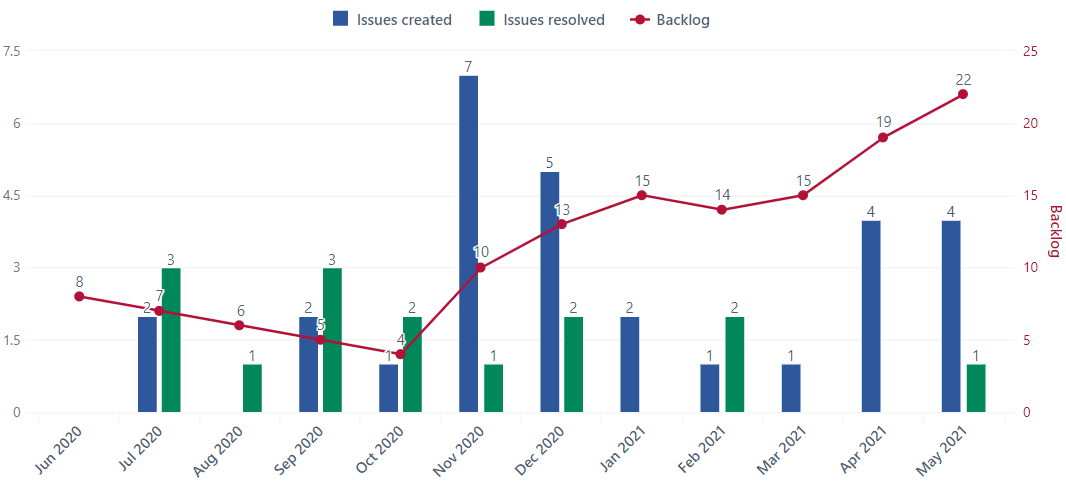 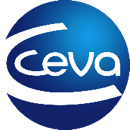 TMA JDE - RÉSULTATS OBTENUS (2/2)
INCIDENTS BACKLOG  - 2020 TREND
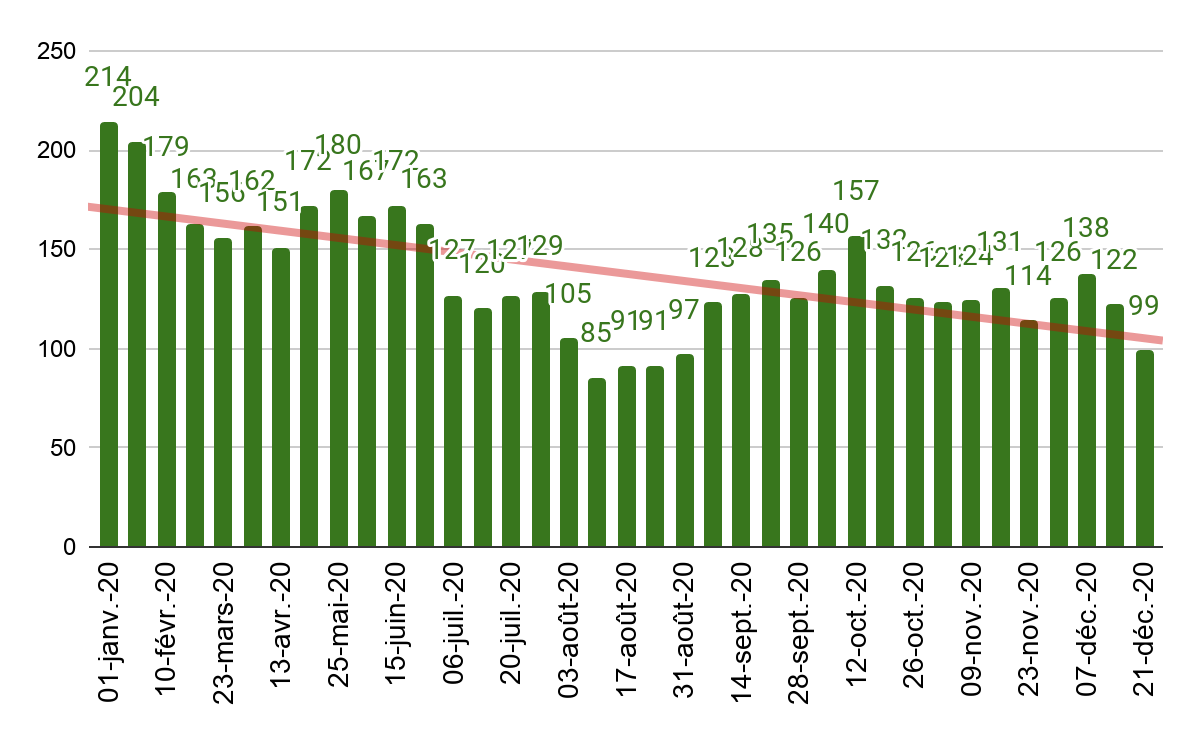 INCIDENTS AGING - 3M+ - 2020 TREND
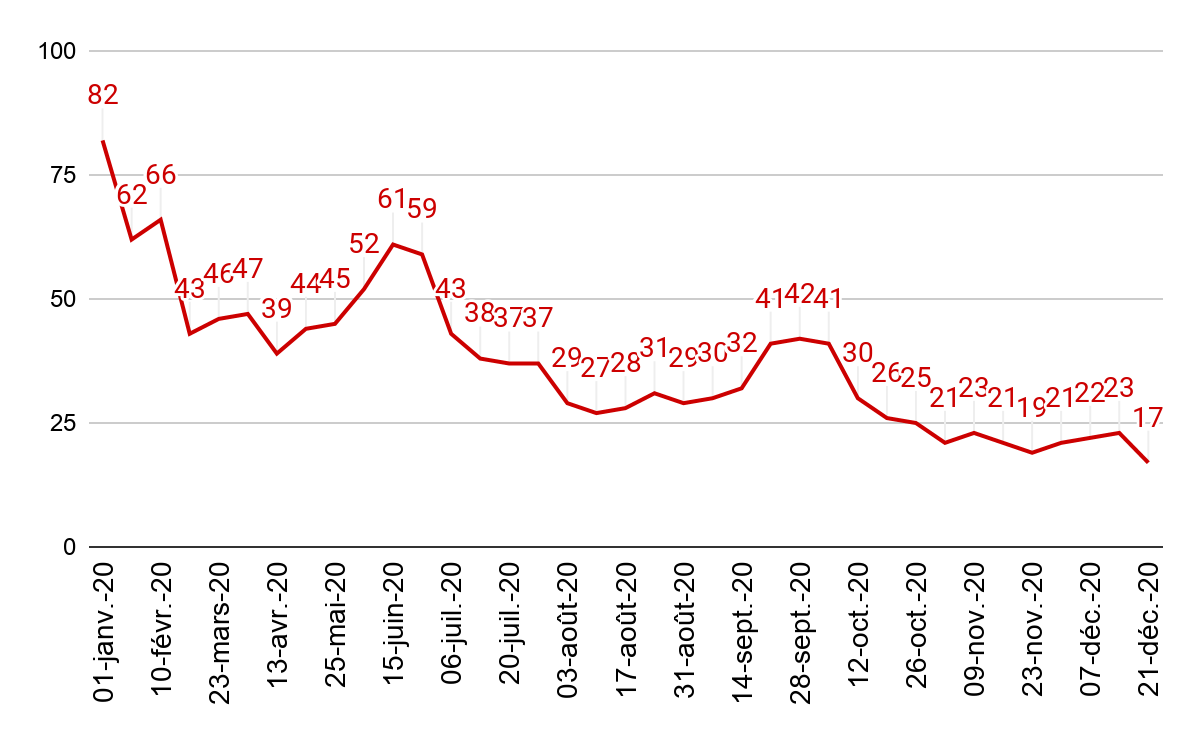 TMA JDE - GOUVERNANCE
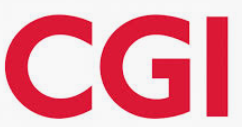 Modèle initial
Modèle enrichi et adapté
Comité hebdo change
Planification
Revue des engagements
Affectation des sujets
Comité hebdo problem
Revue des sujets
Priorisation
Impact sur le support
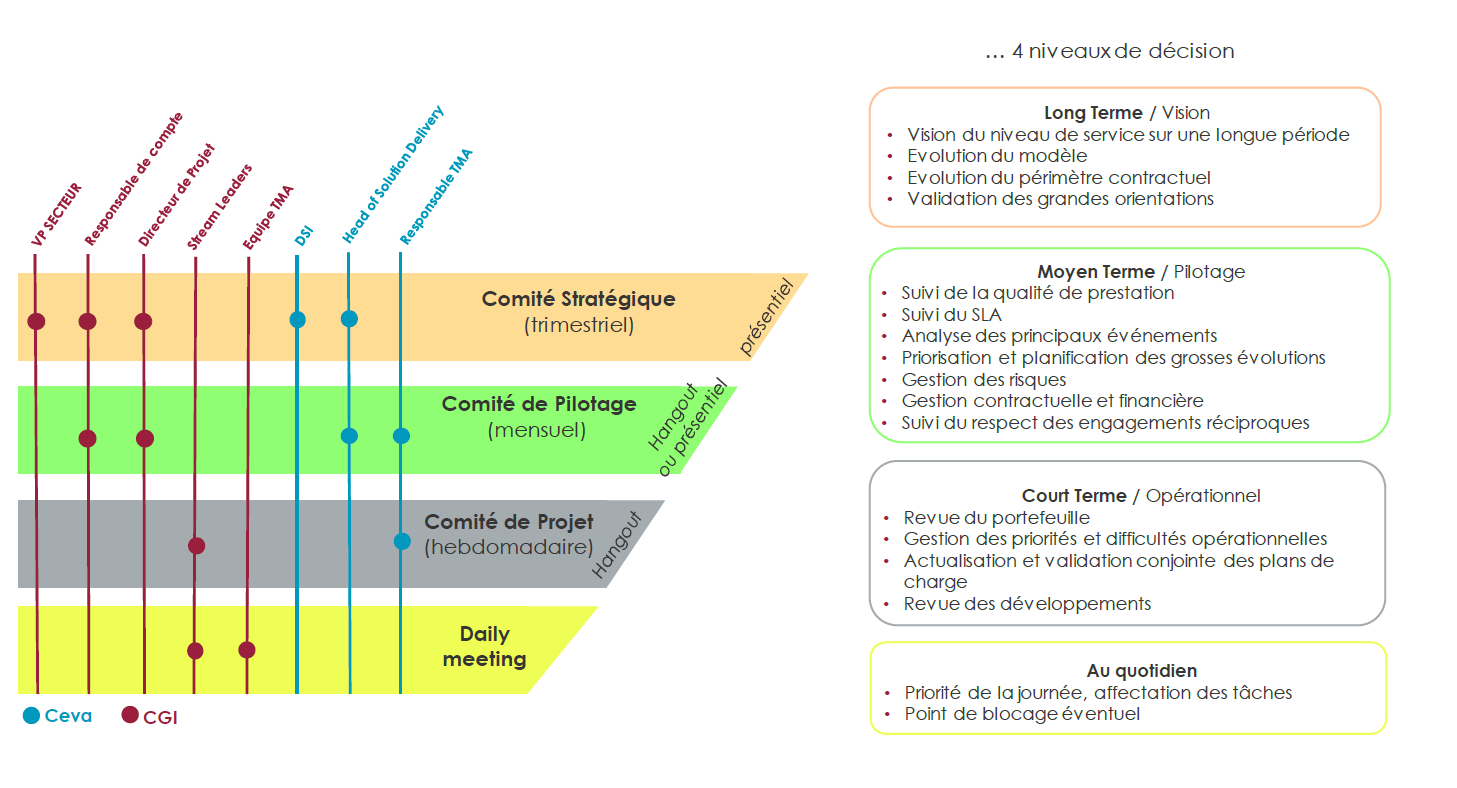 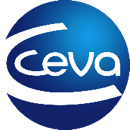 TMA JDE - FINANCIAL FIGURES
2020 Costs
100
2020 Costs
94
2019 WW JDE Support Teams
2020 WW JDE Support Teams
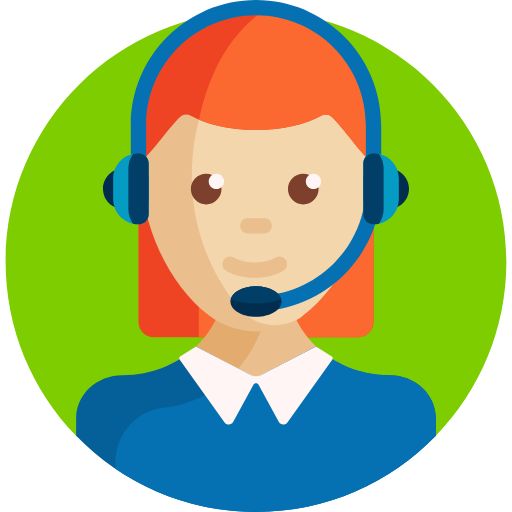 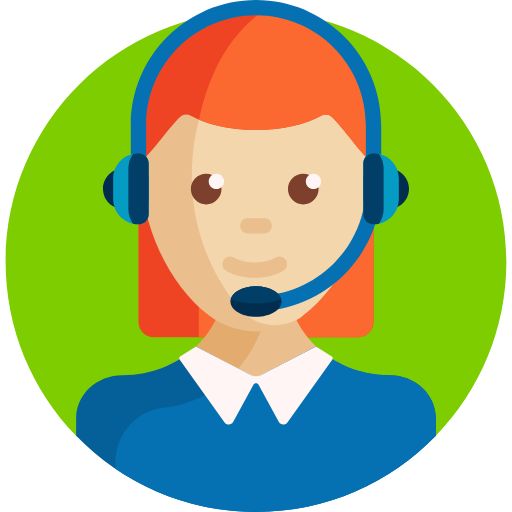 13
7.5
2021 Costs
100
2021 Costs
110
2019 WW JDE Projects Teams
2020 WW JDE Projects Teams
2022 Costs
103
2022 Costs
121
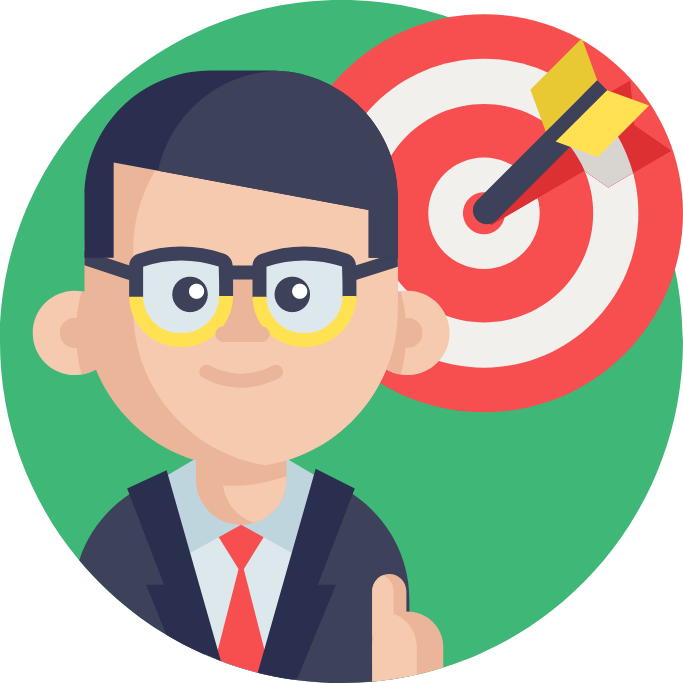 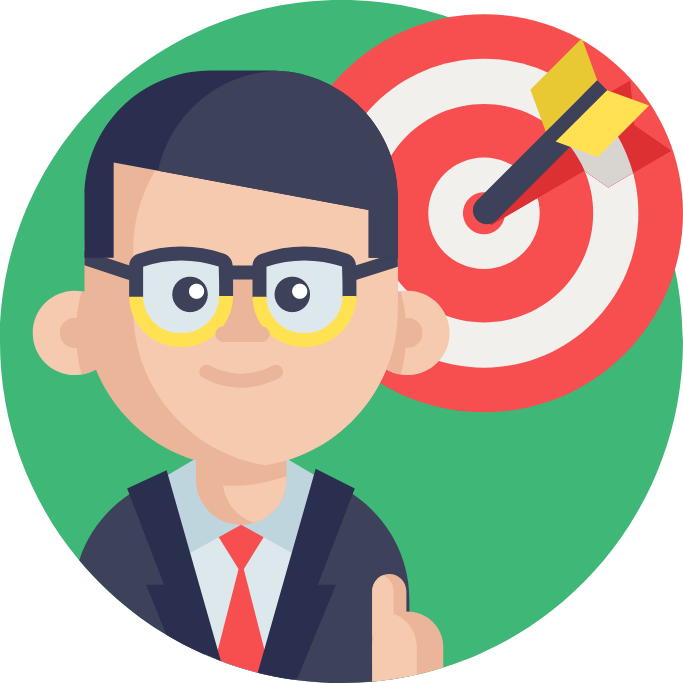 5
8
ROI from Year 1
Additional Resources (~3FTE) available on Projects (Added Value)
Saving done on HR Costs for subsidiaries (~3FTE)
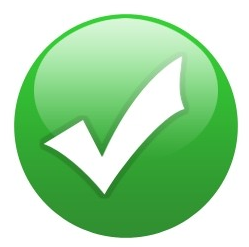 AMS Ramp up depreciation
Tight Monitoring & Steering
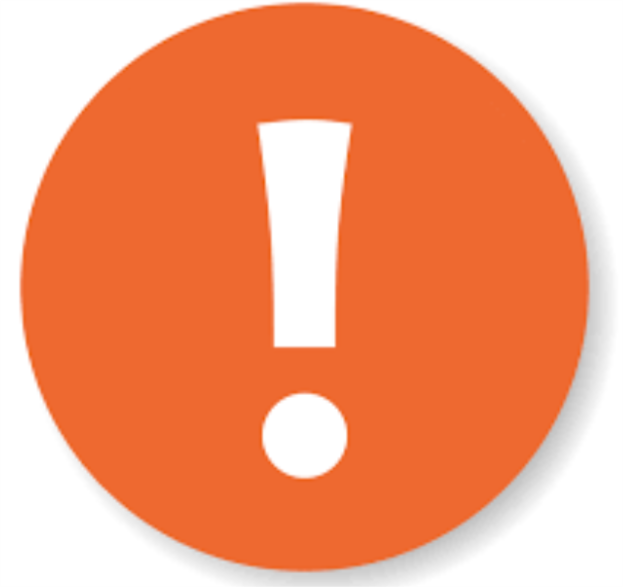 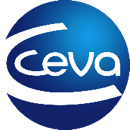 TMA JDE - NEXT STEPS
Year 1
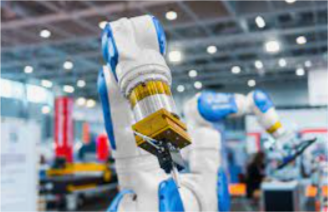 Industrialisation des processus
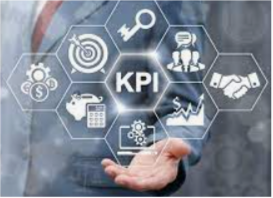 Définition & Mise en place des Indicateurs (KPI)
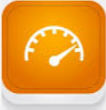 Pilotage de la prestation par les KPI
Year 2
Définition &  Mise en place des Niveaux de Services (SLA)
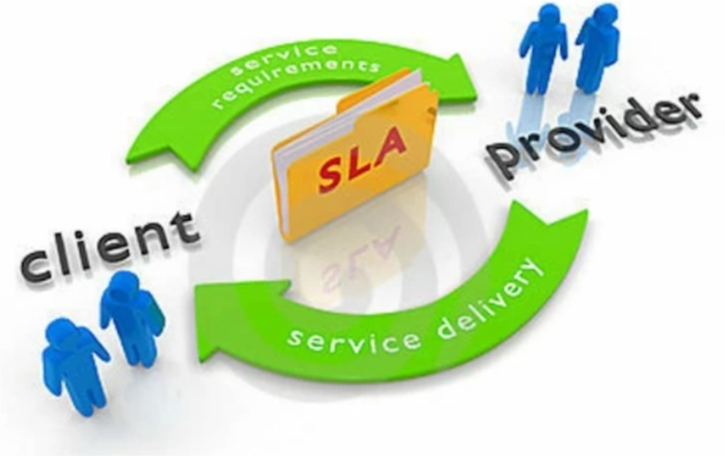 Pilotage par les SLA
Mise en oeuvre Centre de Services
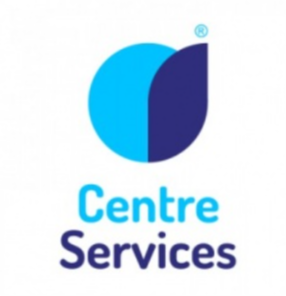 Mise en place Catalogue de Services
[Speaker Notes: Temps de prise en compte / temps de résolution par criticité]
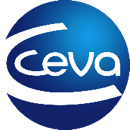 TMA JDE - SUCCÈS & RISQUES
Succès
Limiter les Risques
Sécuriser Ramp up
Sécuriser Compétences TMA sur les premiers mois
Flexibilité (Périmètre)
Adhésion des équipes TMA 
Run Manager Ceva
Compétences, Implication Resp. TMA CGI
Satisfaction Clients
Souplesse contractuelle à la hausse comme à la baisse
Amélioration Continue 
Gestion de projets
Réduction des coûts de fonctionnement
[Speaker Notes: Souplesse contractuelle à la hausse comme à la baisse (coût aux tickets)
Amélioration Continue (Gains) =>  comment Réduire le nombre de tickets entrants (gains)  (Gestion des pb, formalisation level 1)
Flexibilité (limiter les risques) i.e augmentation périmètre 
Adhésion des équipes TMA (CGI car recherche d’efficacité dans la gestion des pb et root cause des tickets  mais aussi Ceva=dédié sur gestion de projets) limiter risques turnover, sortir du quotidien de la gestion des incidents]
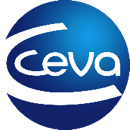 TMA JDE - INTERVENANTS
Anne-Sophie DELAVARENNE
Directeur conseil-services Secteur JDE
anne.sophie.delavarenne@cgi.com | cgi.fr
Hedi KRISSANE
Chargé de projet Secteur JDE
hedi.krissane@cgi.com | cgi.fr
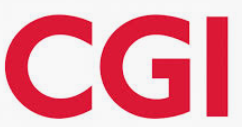 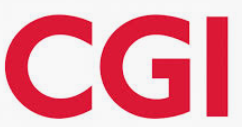 Pascal ARNAUD
Responsable ERP
pascal.arnaud@ceva.com
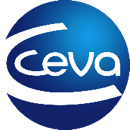 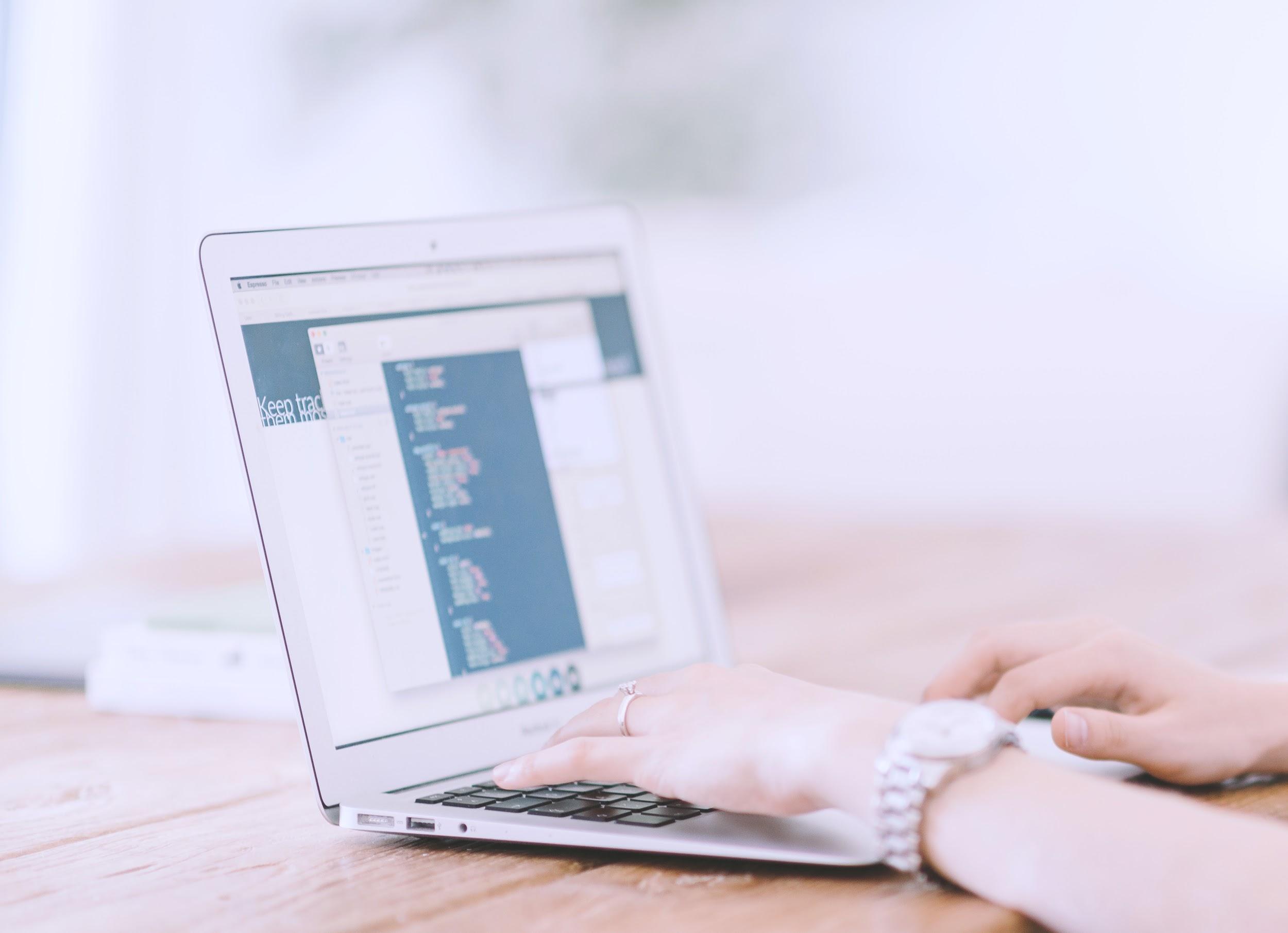 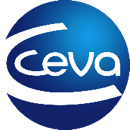 THANK YOU!